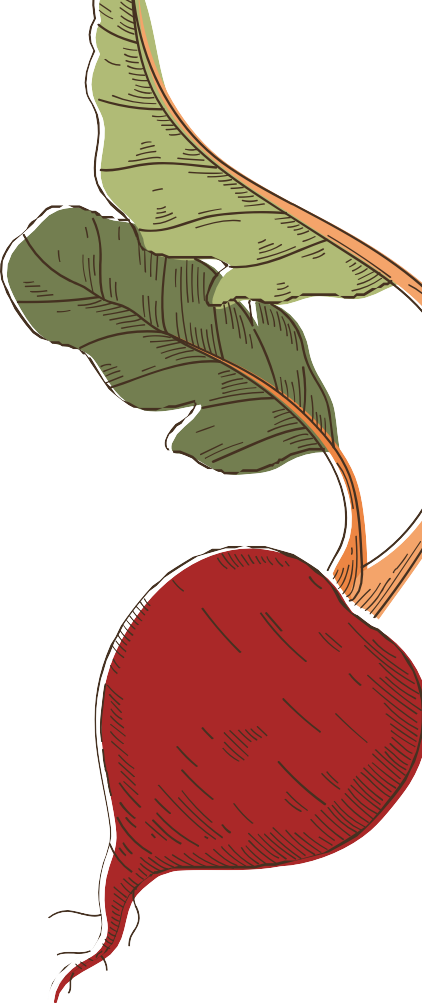 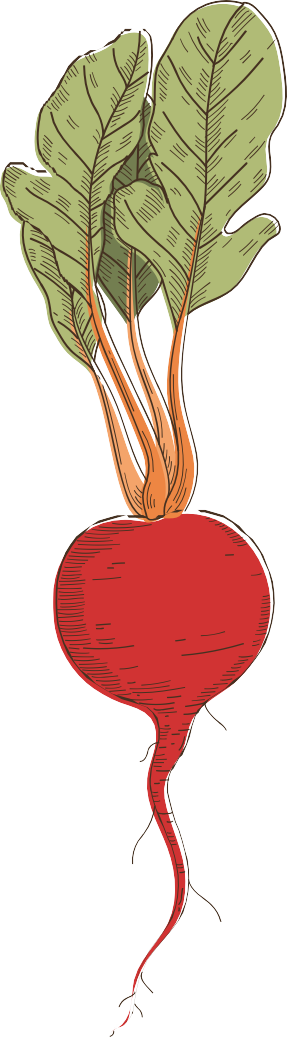 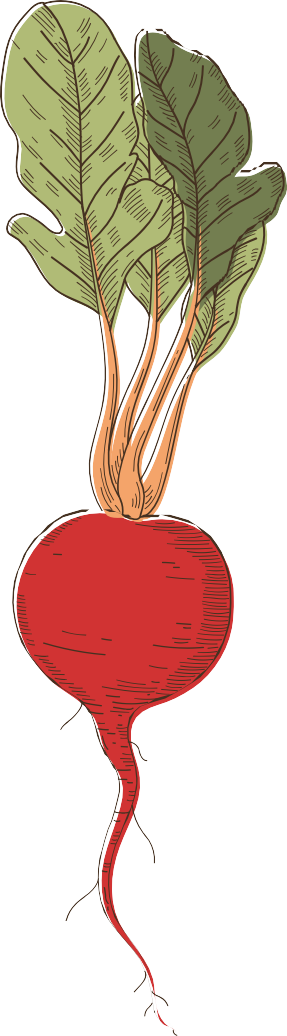 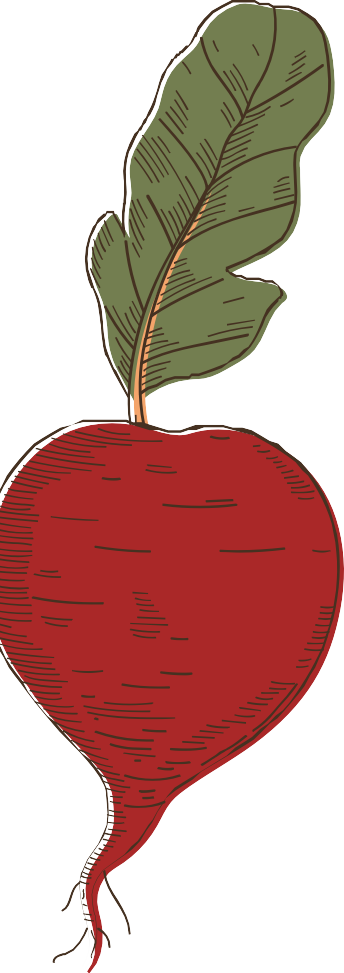 Le repaire  d’Amélia
Guarida de Amelia
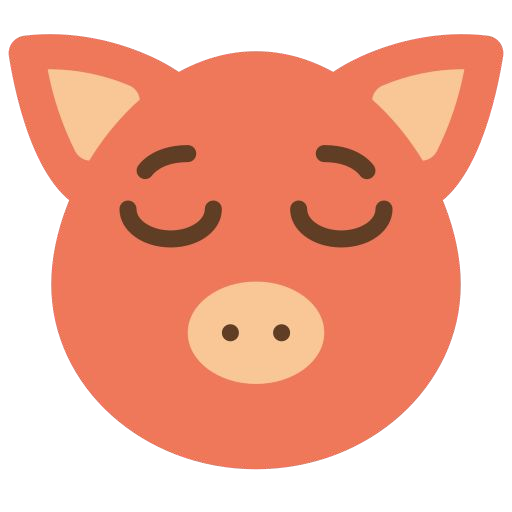 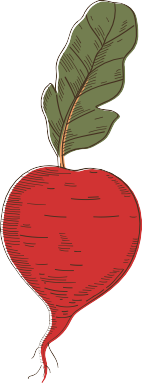 ¿Quién es Amélia?
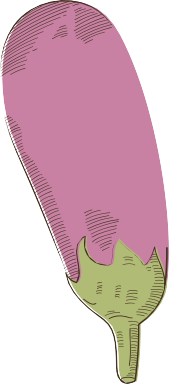 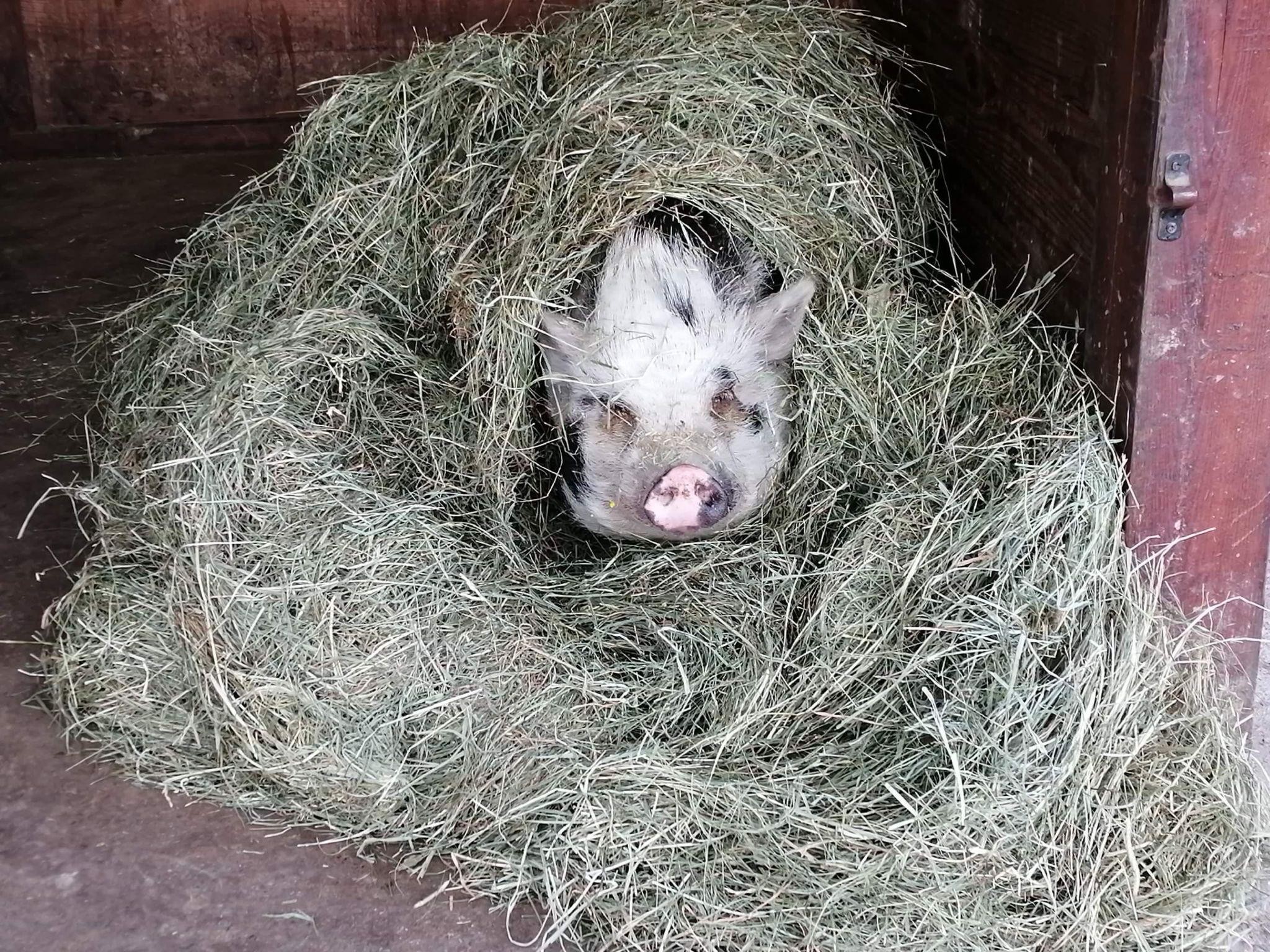 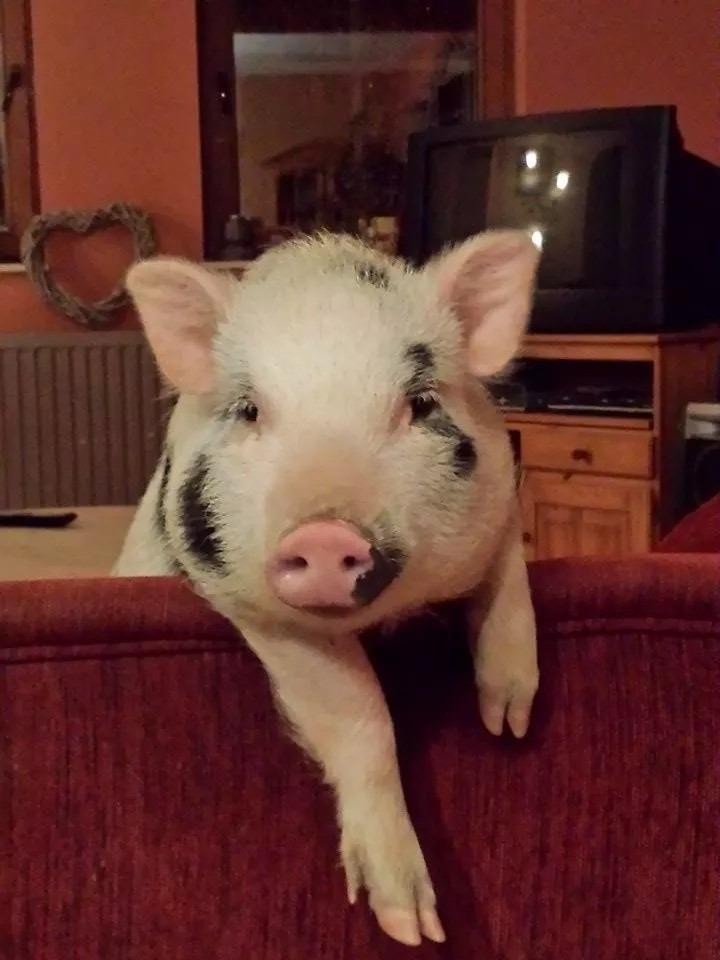 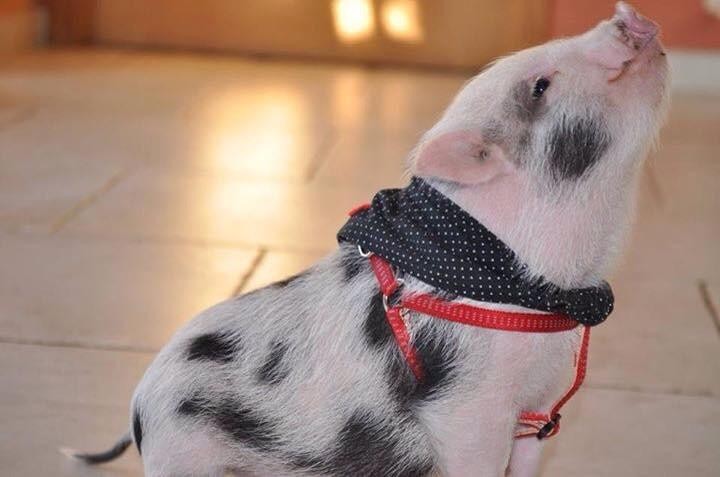 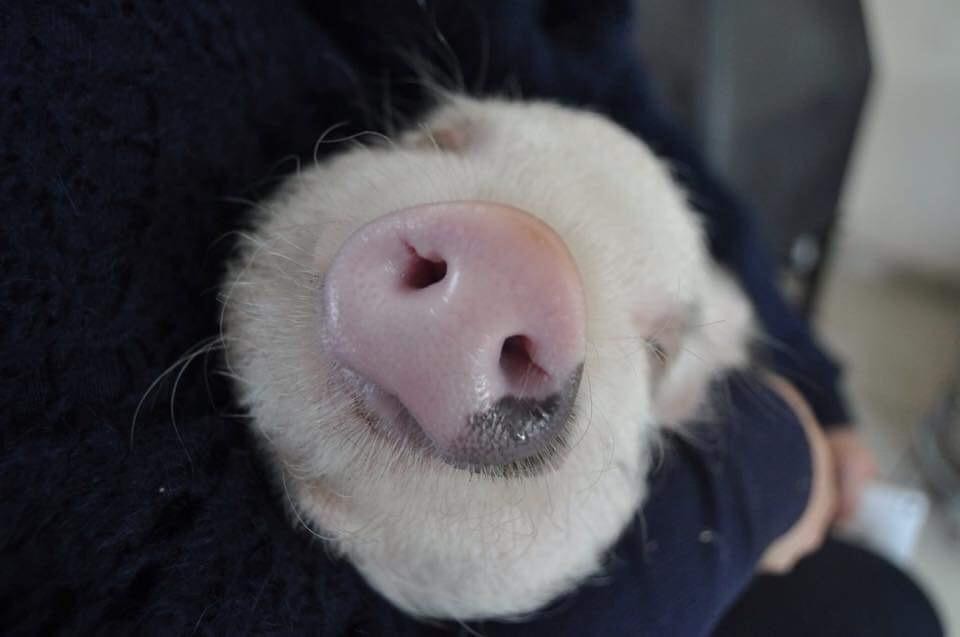 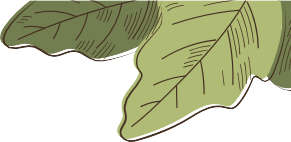 Ikigai
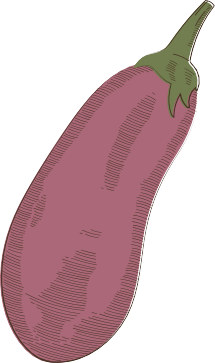 Lo que amo
En qué soy bueno
Cultivo de frutas y verduras
Naturaleza
Plantas
Tener un trabajo significativo 
Trabajo manual
Trabajar con plantas
Trabajo manual
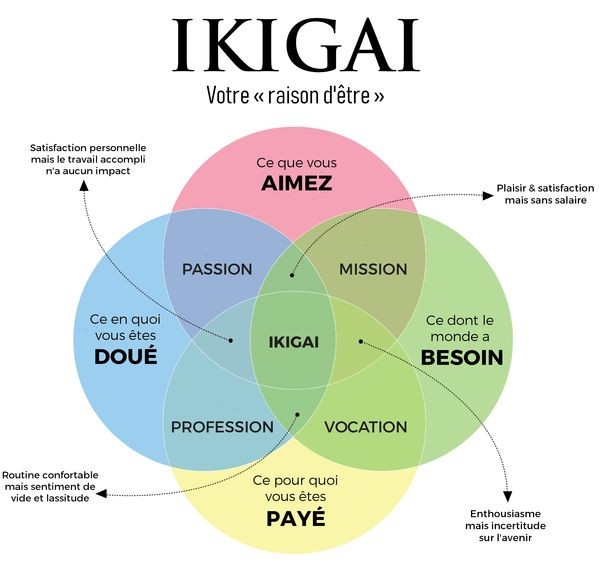 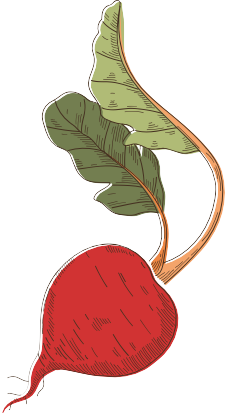 Lo que me pueden pagar
Lo que el mundo necesita
Venta de frutas y verduras
Talleres
Productos saludables y sostenibles
Empresas comprometidas
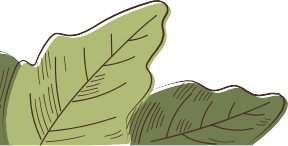 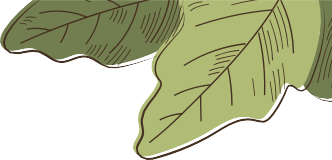 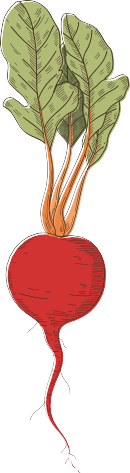 ¿Qué ofrezco? (valor)
Qué
Necesidad del cliente
Cómo me destaco
Frutas y verduras cultivadas en permacultura 
Talleres
Alimentos de calidad
Contribuir a una economía más sostenible
Productos de calidad
Ayuda para personas con problemas psicológicos
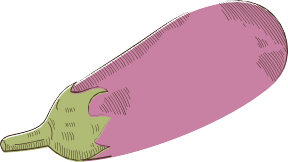 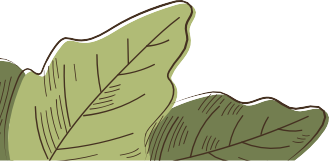 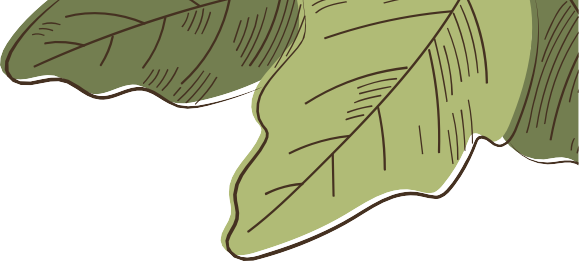 ¿Qué es la permacultura?
"La permacultura es originalmente un concepto de agricultura y horticultura sostenible basado en la observación cuidadosa de los ecosistemas y los ciclos naturales y su imitación.“
Fue desarrollado en la década de 1970 por el biólogo australiano Bill Molisson.
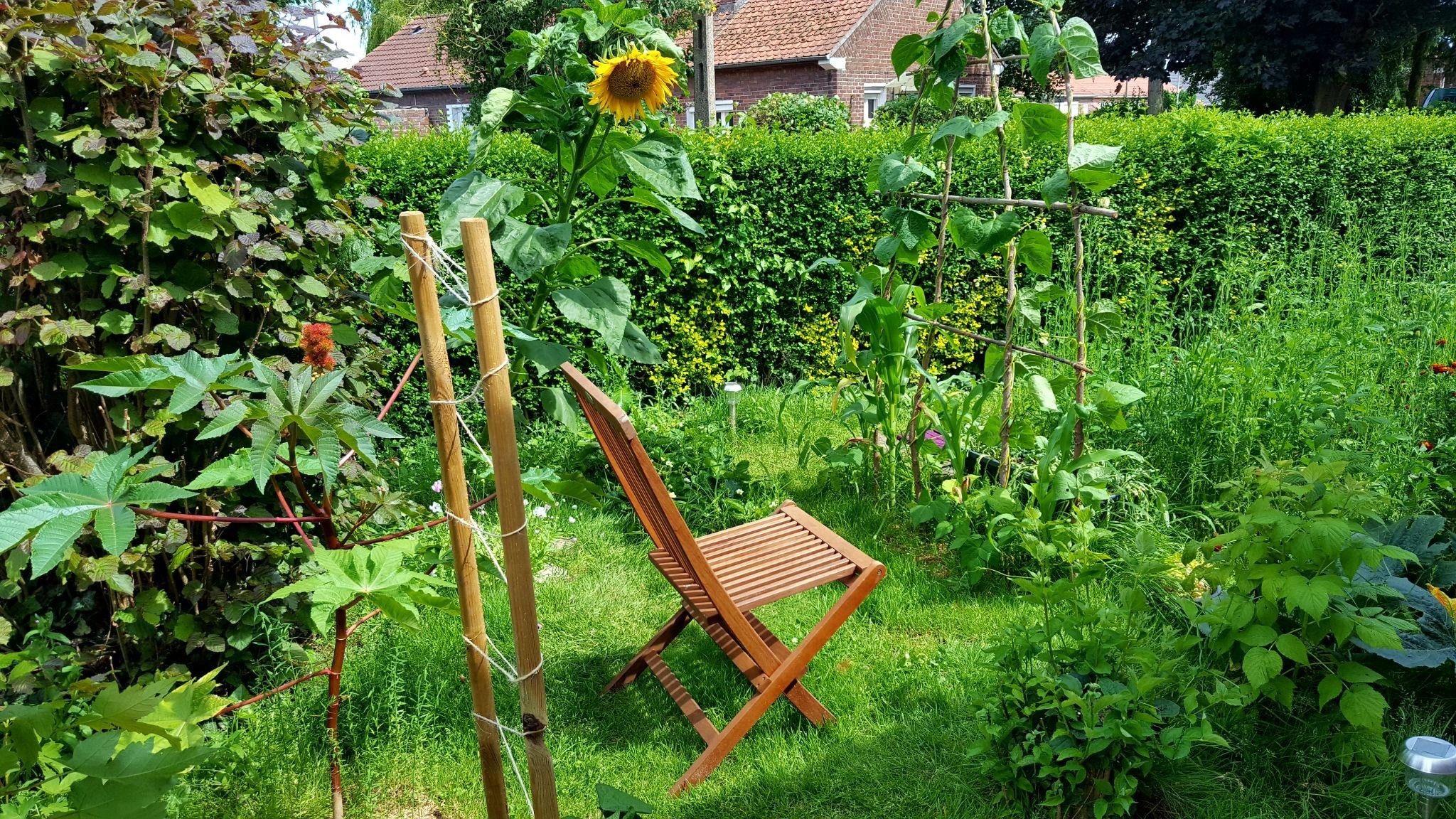 Asociar cultivos	(ex Milpa)
Animales
Uso de vallas
Estanques
Etc.
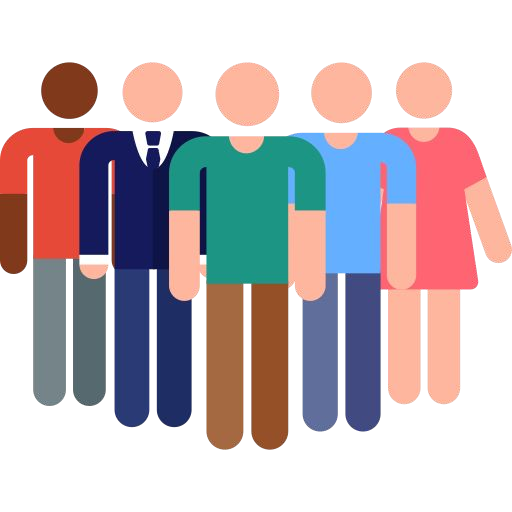 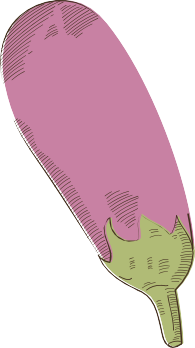 ¿Quiénes son mis clientes objetivo?
Edad
Hobbies
Cocina Naturaleza
Medio ambiente
25-60 años
Ocupación
Género
Todas las carreras
Sin género
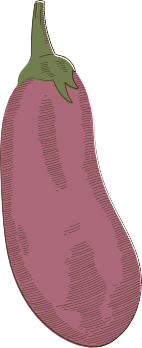 Ubicación
Clase social
Cerca de granjas
En la ciudad para empresas
Con cierto poder adquisitivo
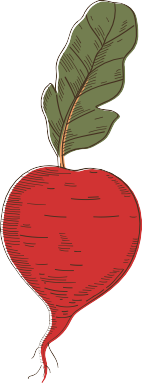 ¿Quiénes son mis empresas objetivo?
Comprometidos por una sociedad más sostenible
En la ciudad
En sintonía con los tiempos
Con cierto poder adquisitivo
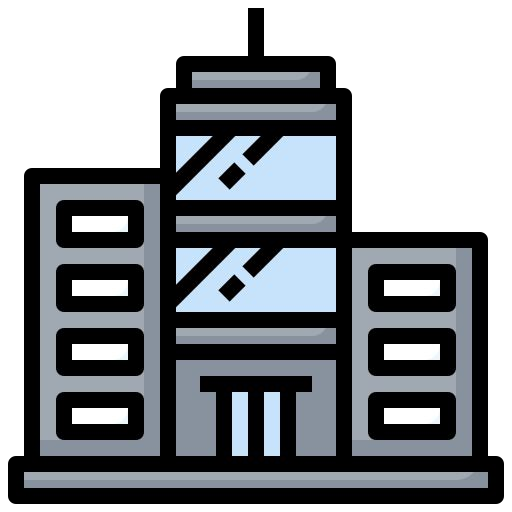 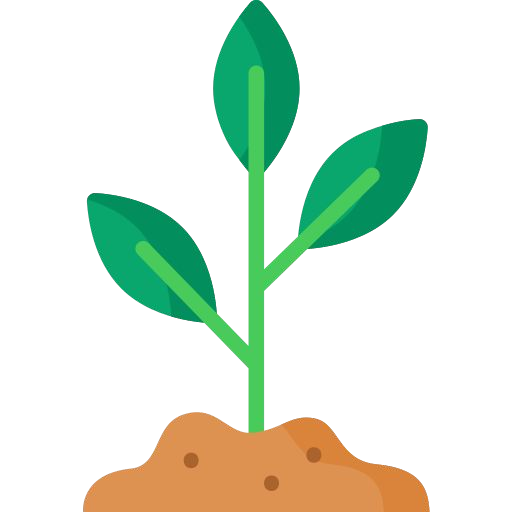 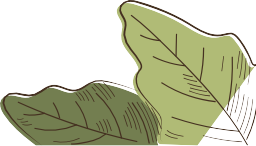 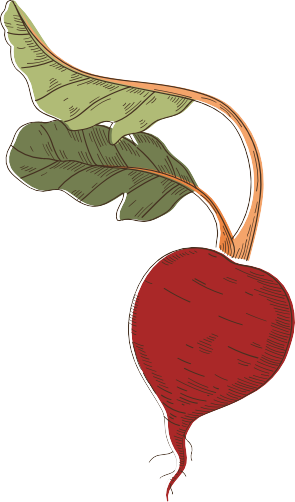 Relaciones con los clientes
¿Cómo encontrar a mi primer cliente? ¿Y los siguientes?

Redes sociales
Tiendas orgánicas (carteles)
Crowdfunding
Prospección (empresas)
Canal de Youtube y colaboración

¿Fidelizar a los clientes?

Sistema de suscripción
Organización de eventos
Recetas en cesta
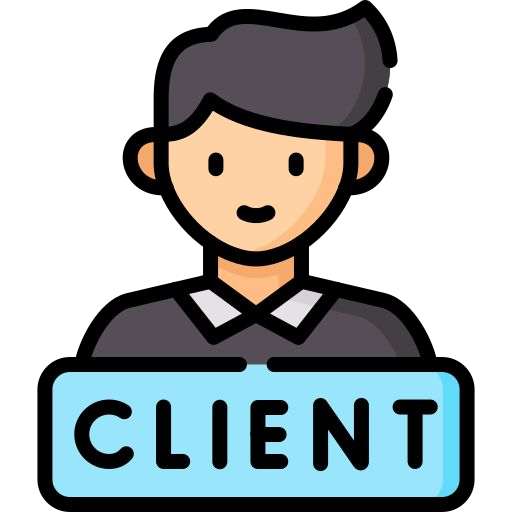 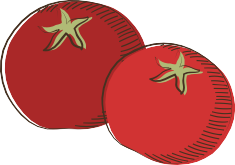 Contacto
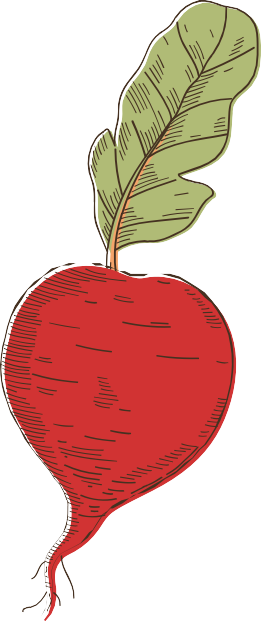 Dónde
Cuándo
Almacenar en la pequeña granja
Haga su pedido en línea o compre al por mayor en el sitio
Fácil acceso y plazas de aparcamiento
Entrega para empresas
3 veces por semana de 15h a 18h
Una vez a la semana
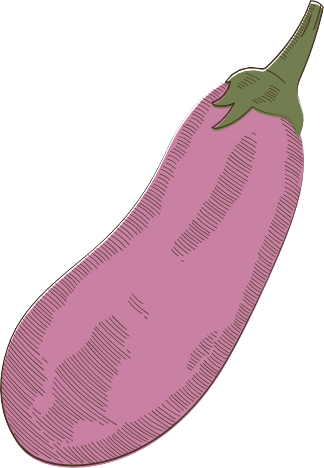 Ejemplo de lugar de alquiler
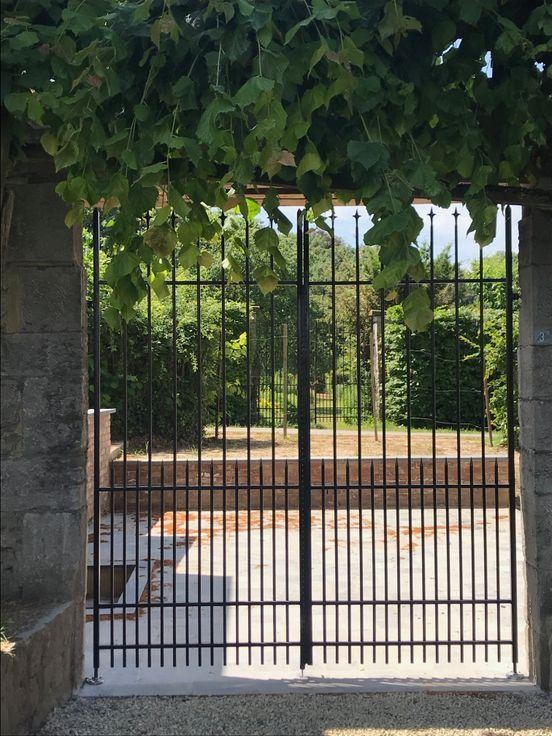 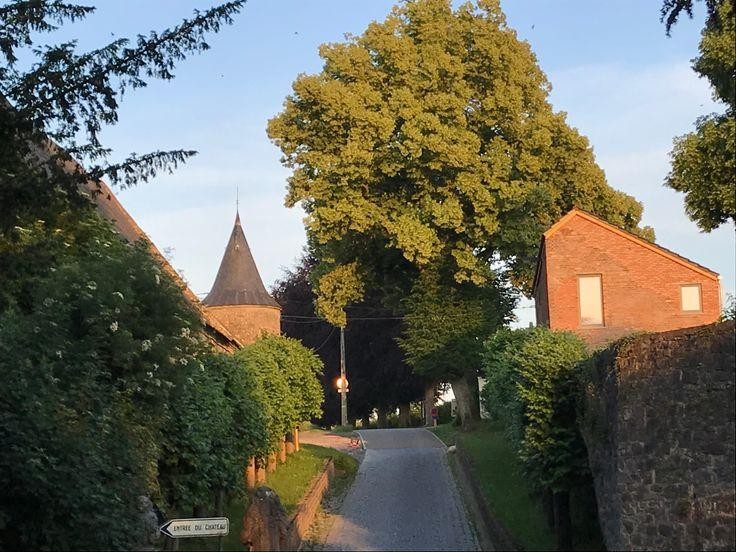 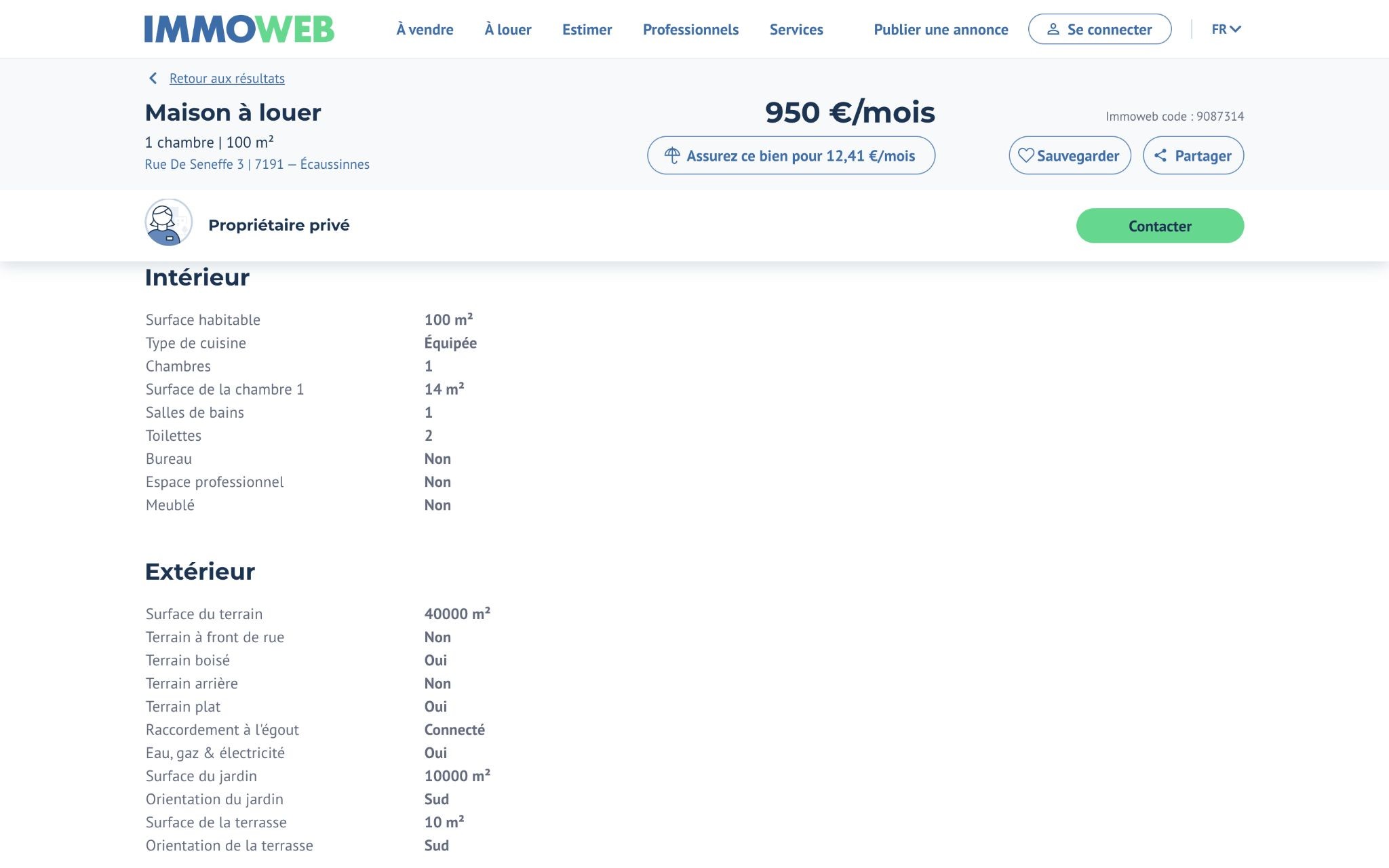 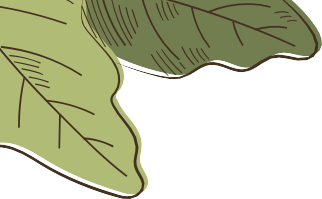 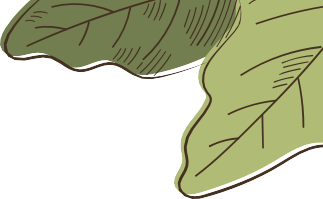 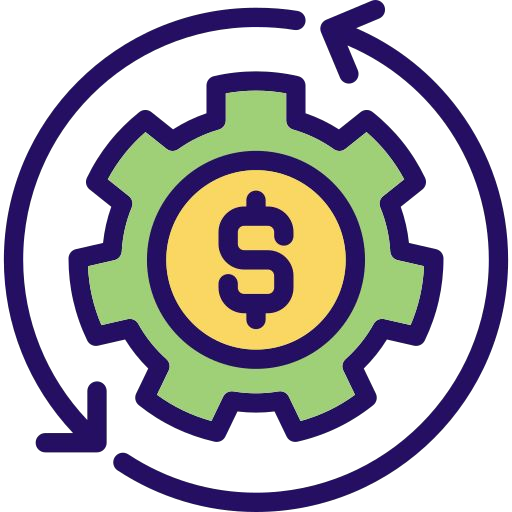 Tarifas
Taller
Tarifa media
Suscripción
50€/2h
125€/mes
40€/unidad
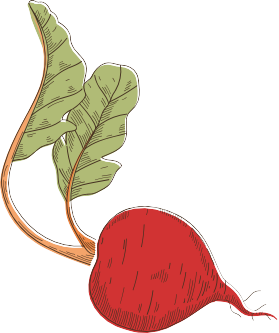 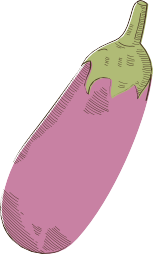 Actividades clave
Otros

Trabajos administrativos
Preparación del taller
Planificación para trabajadores temporeros
Gestión de voluntarios
Preparación de cestas
Preparación de la tienda
Entrega para empresas
Agricultura

Planificación
Preparación del suelo
Siembra
Plantío
Riego
Cosecha
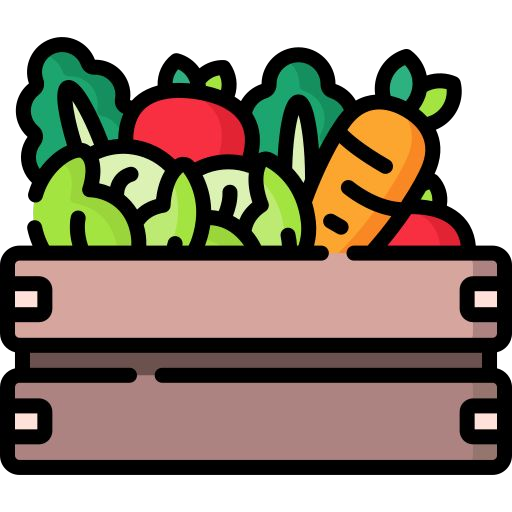 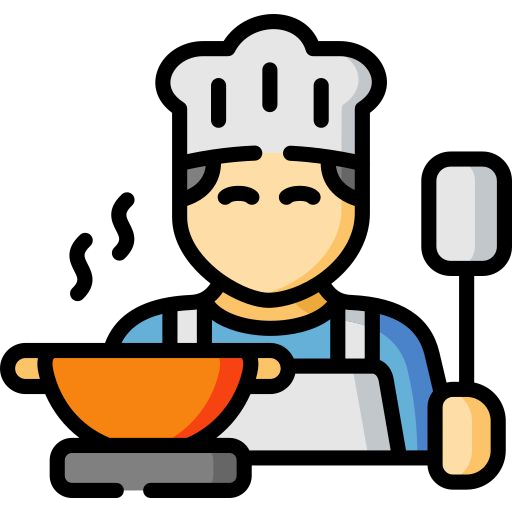 Socios/proveedores
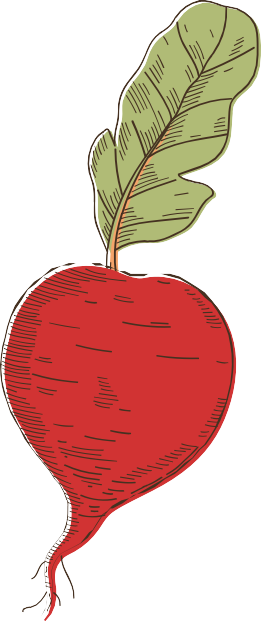 Semillas y retoños orgánicos
Frutas y verduras si es necesario
Tierra para macetas para plantas.
Mejoras y fertilizantes
Riego
Herramientas
Organización sin ánimo de lucro que trabaja en salud mental
Asociación de horticultores
Proveedores
Socios
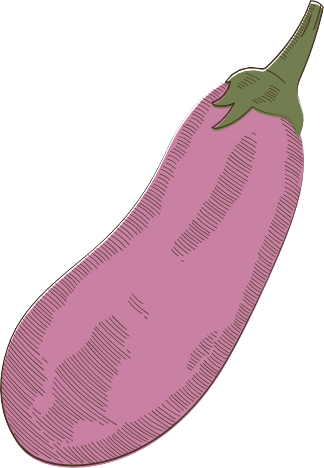 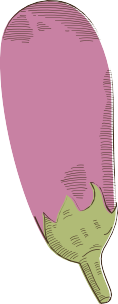 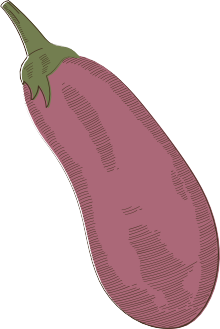 Recursos
¿Personal ?
¿Autorización?
1 estudiante trabajador de temporada
Voluntarios (terapia)
AFSCA
¿Acceso a la profesión regulada?
¿Financiación ?
¿Material?
Sí  Crowdfunding
Invernadero  
Lona
Micro tractor 
Riego
Herramientas
No
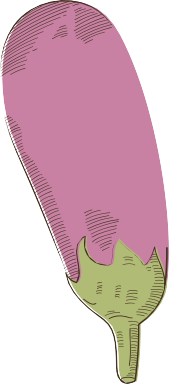 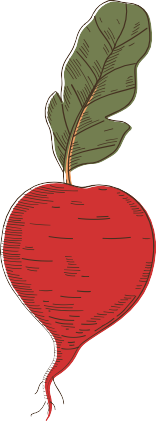 Competición
Directa
Indirecta
Huerto casero
Supermercados
Otros horticultores
Mercados locales
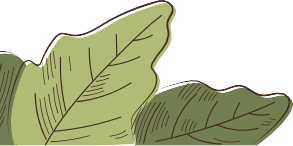 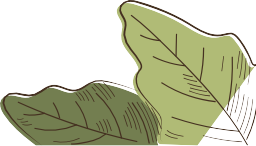 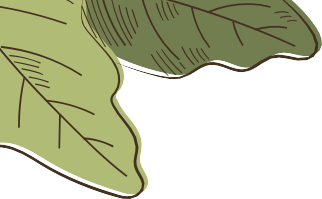 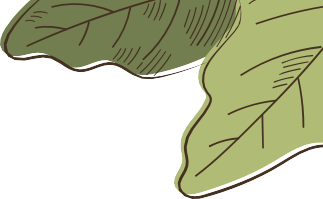 Ingresos mensuales por ventas
Ingresos totales por ventas : 6.525 € Gastos de compra: 1631 € (25%)
Cesta media
Taller
Suscripción
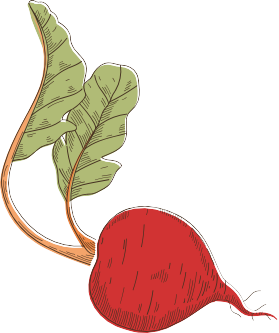 40 €
25/día
3/semana
Total = 3000 €
50 €/persona
8 personas/semana
1/semana
125 €
25/mes
Total = 3125 €
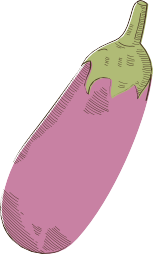 Total = 400 €
Inversiones
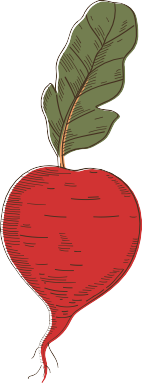 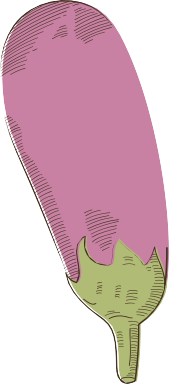 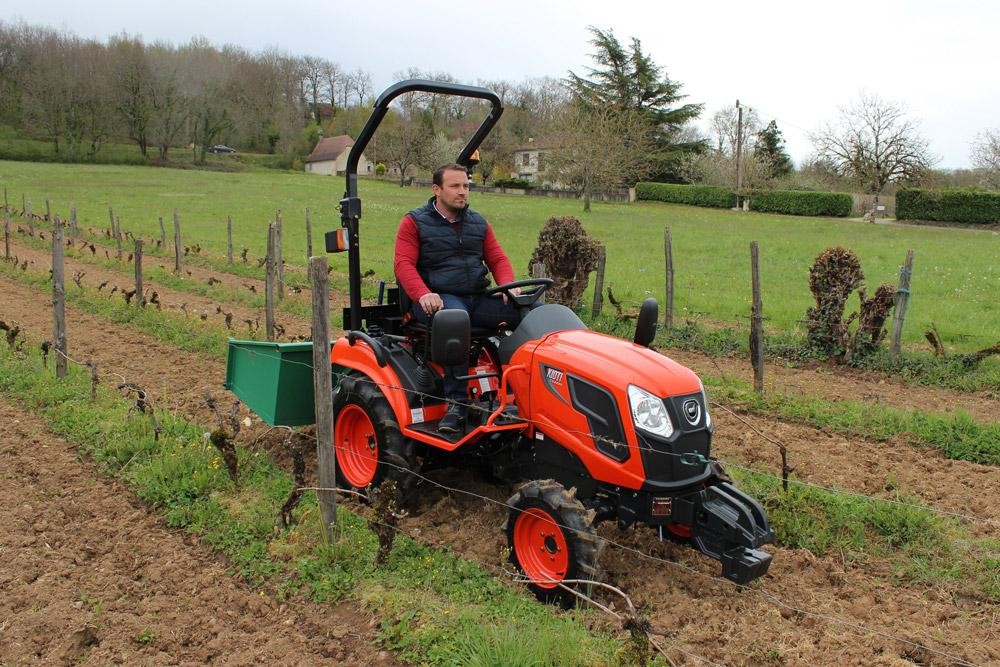 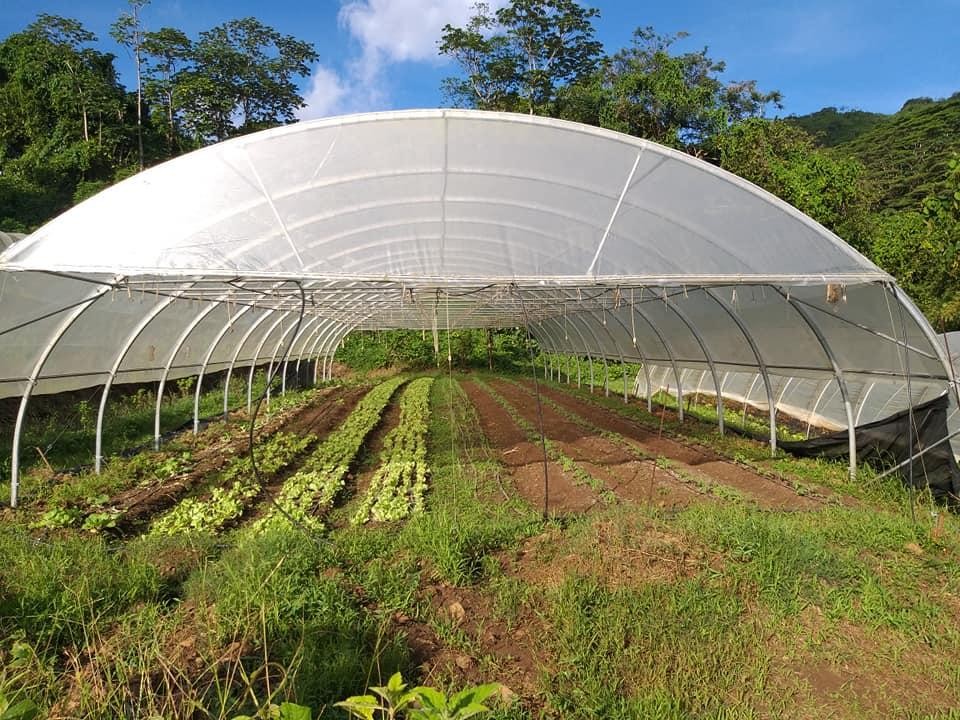 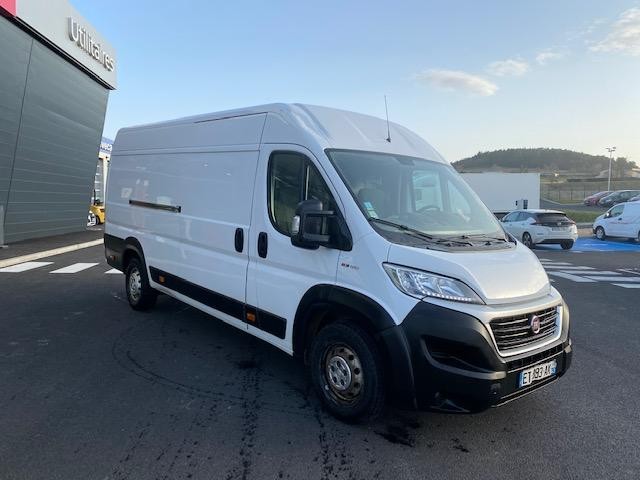 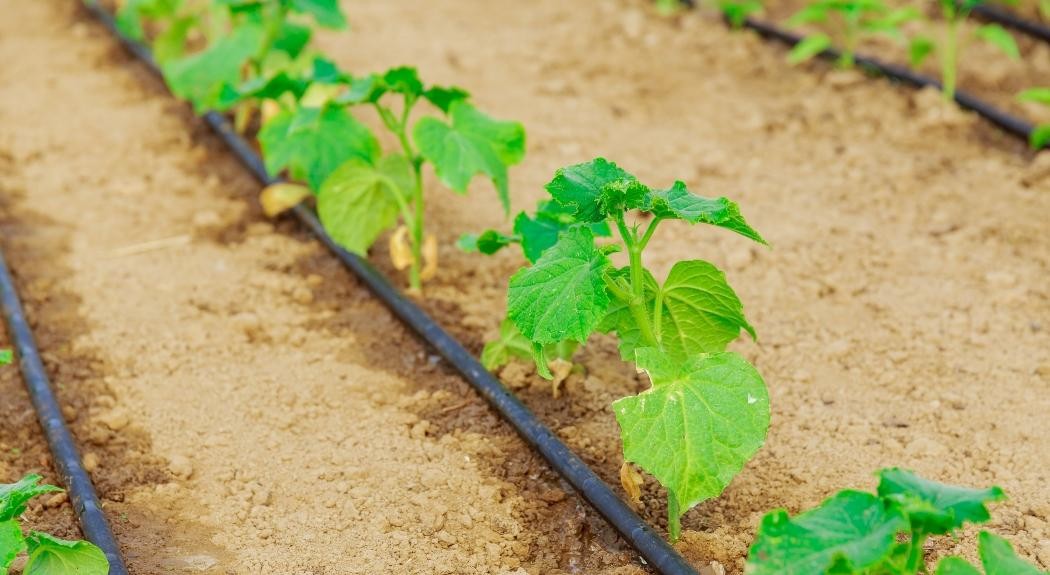 Inversiones totales: 37 000 €
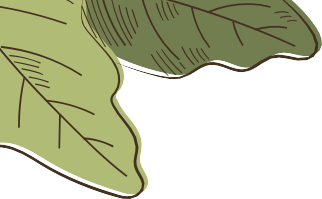 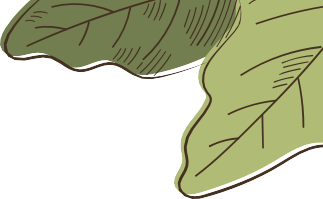 Costes operativos
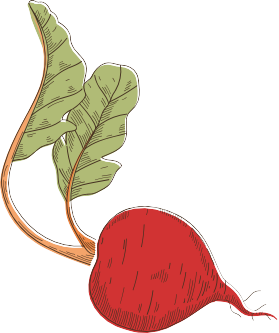 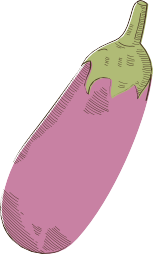 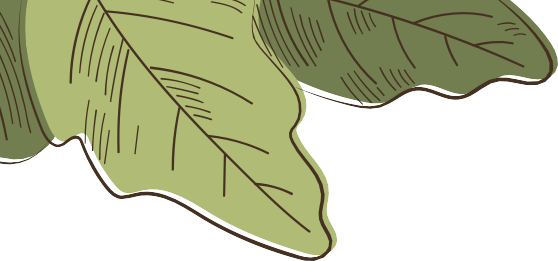 Financiación
Cálculo del beneficio
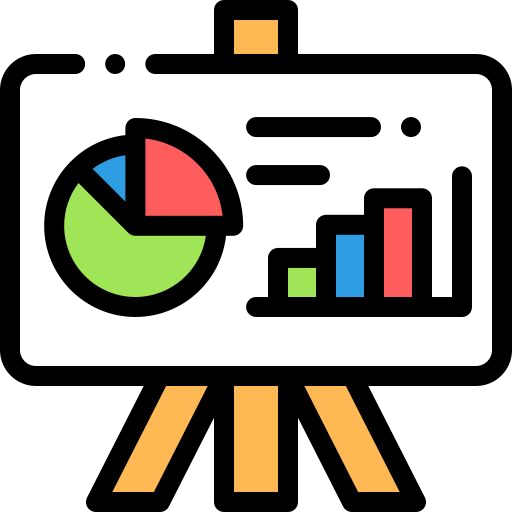 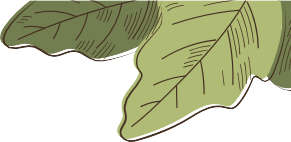 Análisis DAFO
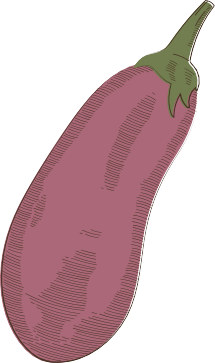 Fortalezas
Debilidades
Conocimient
Compromiso
Motivación
Capacidad de organización personal/eficiencia 
Contacto con los clientes
Oportunidades
Amenazas
Un mercado en auge  
Útil para la sociedad
No remunerado adecuadamente
Meteorología y desastres naturales (cambio climático)
Competencia de grandes agricultores o cadenas de tiendas orgánicas (por ejemplo, bioplanet)
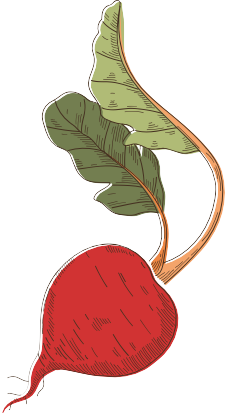 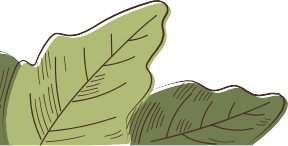 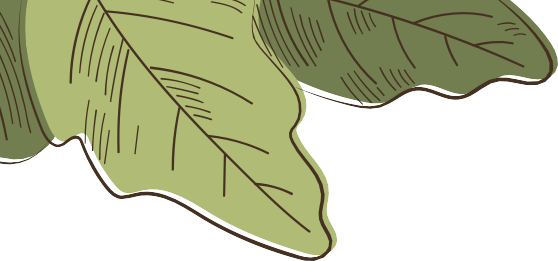 Oportunidades de desarrollo
Productos procesados
Ventas orgánicas en tiendas
Mercado
Formación en horticultura
Granja educativa
Visitas guiadas a los jardines
Organización de eventos
Terapia de jardín y naturaleza
Vídeo en la granja
etc
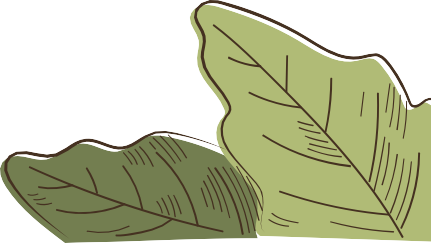 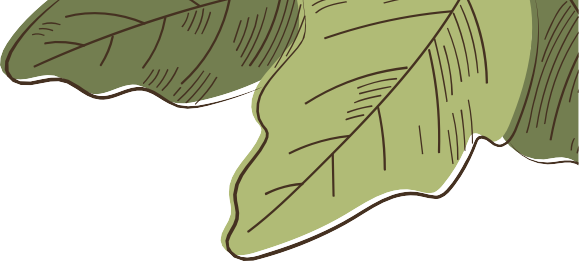 Beneficio para las personas del Planeta
Un entorno cuidadoso y un trabajo significativo para mis empleados, un lugar terapéutico para los voluntarios, precios justos

Compromiso con la ecología, con la producción de alimentos de permacultura, sin pesticidas, con el menor embalaje posible, sin fertilizantes químicos, con control biológico, con equipos de segunda mano

Inversión en proyectos asociativos, ayudando a otros horticultores a implantar
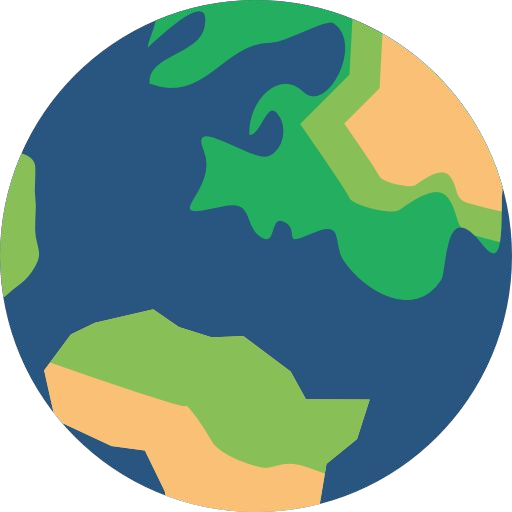 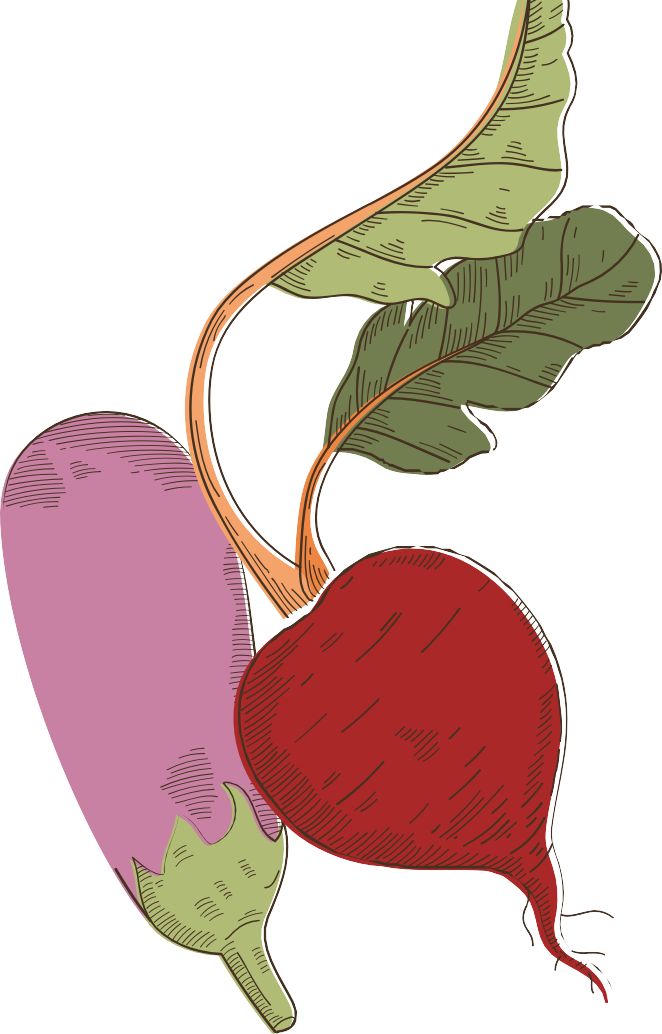 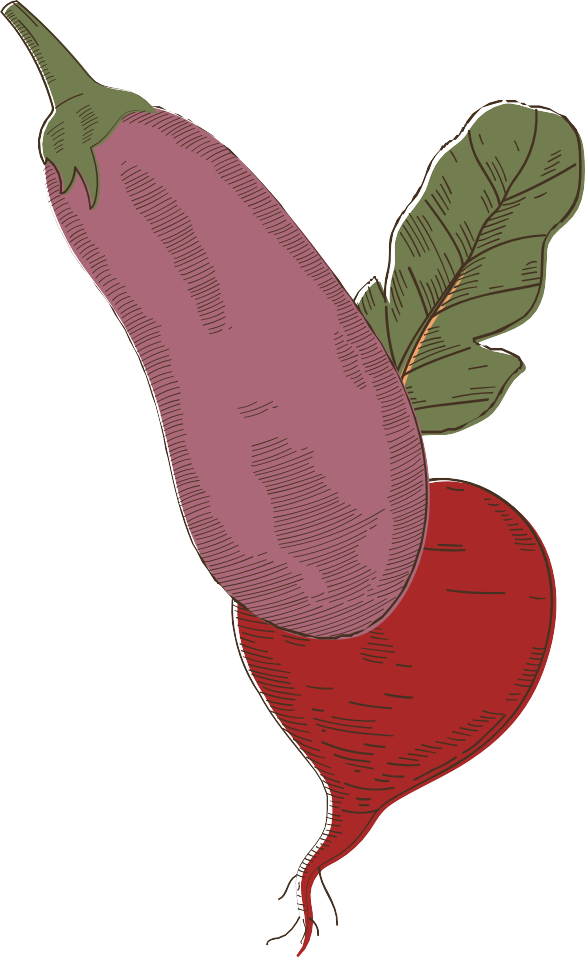 Gracias por su atención :)
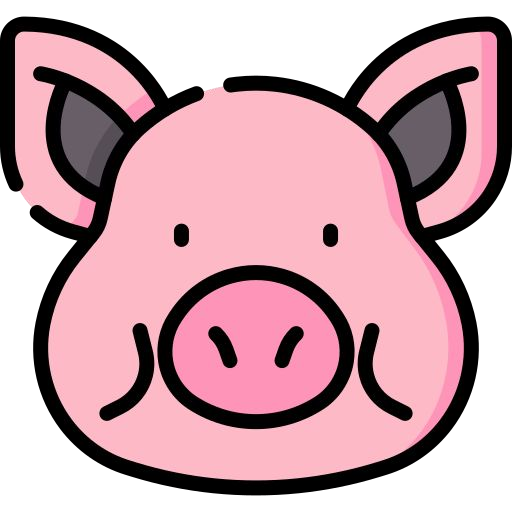 CREDITS: This presentation template was created  by Slidesgo, and includes icons by Flaticon, and  infographics and images by Freepik